Fig. 1 Two roads to reperfusion-induced contracture. Reoxygenation of mitochondria may lead to rapid or slow ...
Cardiovasc Res, Volume 61, Issue 3, February 2004, Pages 365–371, https://doi.org/10.1016/j.cardiores.2003.12.012
The content of this slide may be subject to copyright: please see the slide notes for details.
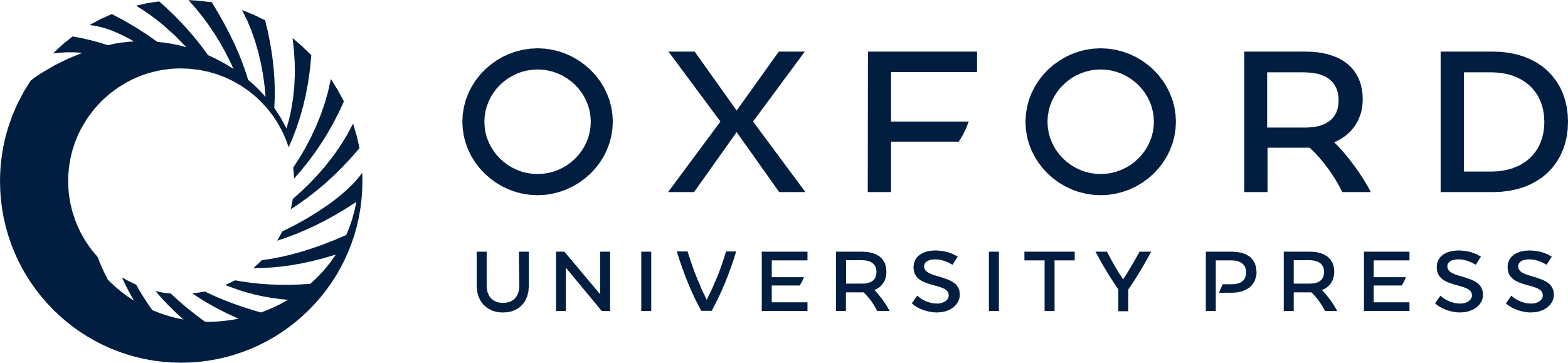 [Speaker Notes: Fig. 1 Two roads to reperfusion-induced contracture. Reoxygenation of mitochondria may lead to rapid or slow recovery of oxidative energy production, depending on the length of ischemia and extent of mitochondrial injury and mitochondrial Ca2+ overload. Cardiomyocytes with slow energy recovery pass gradually through the critical ATP concentration range, which elicits rigor contracture. Cardiomyocytes with rapid energy recovery may develop Ca2+ contracture if they have acquired a cytosolic Ca2+ overload.


Unless provided in the caption above, the following copyright applies to the content of this slide: Copyright © 2003, European Society of Cardiology]